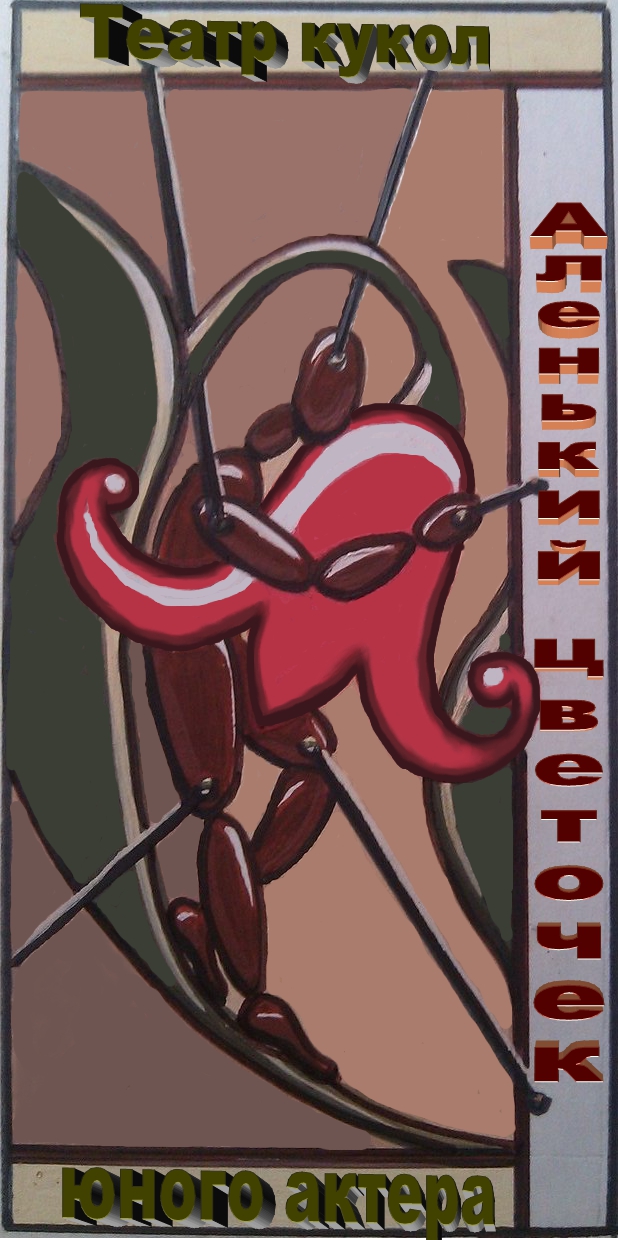 муниципальное бюджетное учреждение дополнительного образования «Центр внешкольной работы «Крылатый» городского округа Самара
Проект-лаборатория 
«Развивающие практики в театральной педагогике»
 в рамках реализации 
Стратегии комплексного развития городского округа Самара на период до 2025 года
««Работа с репертуаром детского театрального коллектива в рамках реализации Федерального проекта «Школьная классика»
14 апреля 2023 год
Стратегический проект «Мой город – мой дом»
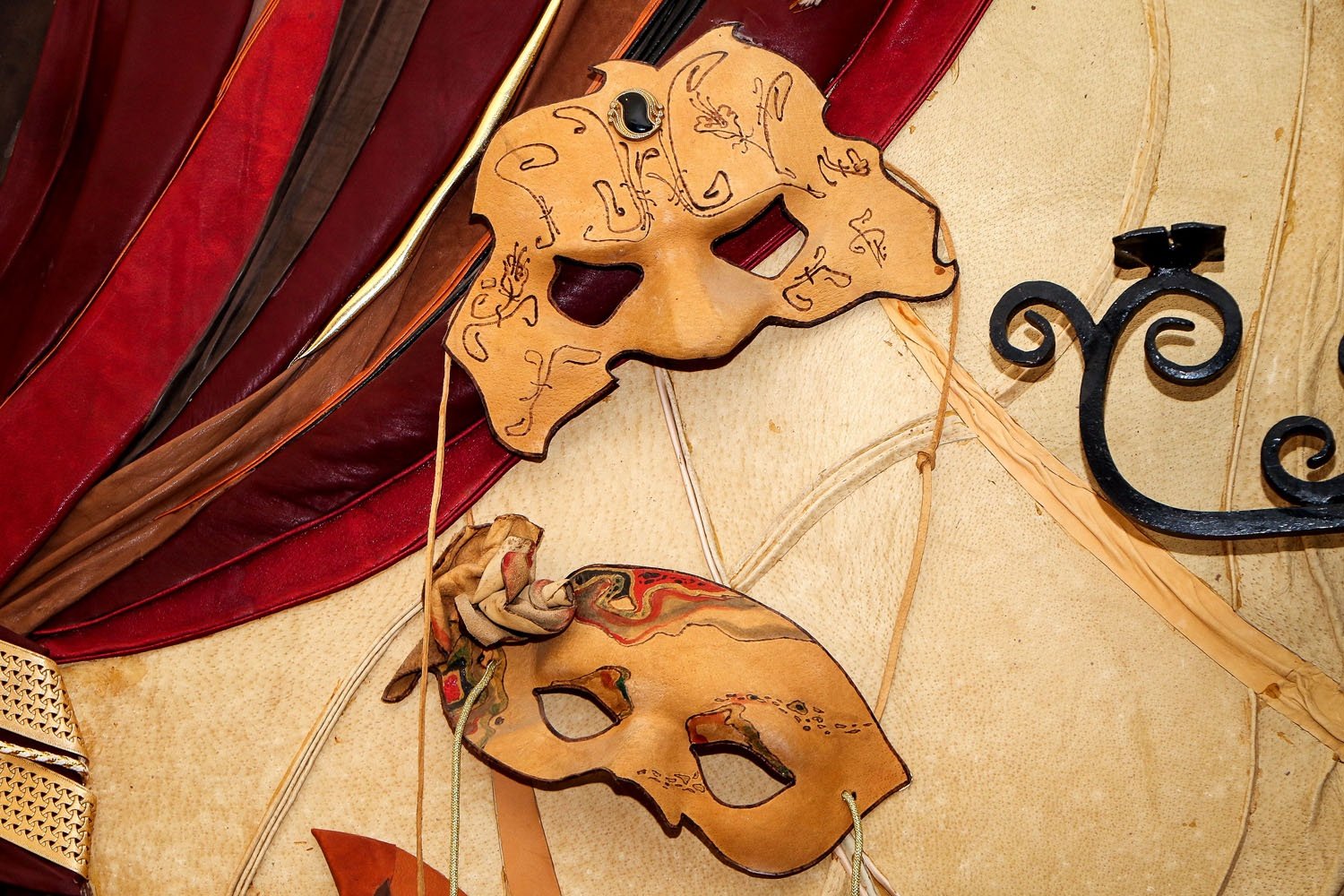 В программе встречи:
Работа в предлагаемых обстоятельствах
Рождение слова на сцене
Действенность речи
Подбор репертуара с учётом возрастных особенностей обучающихся
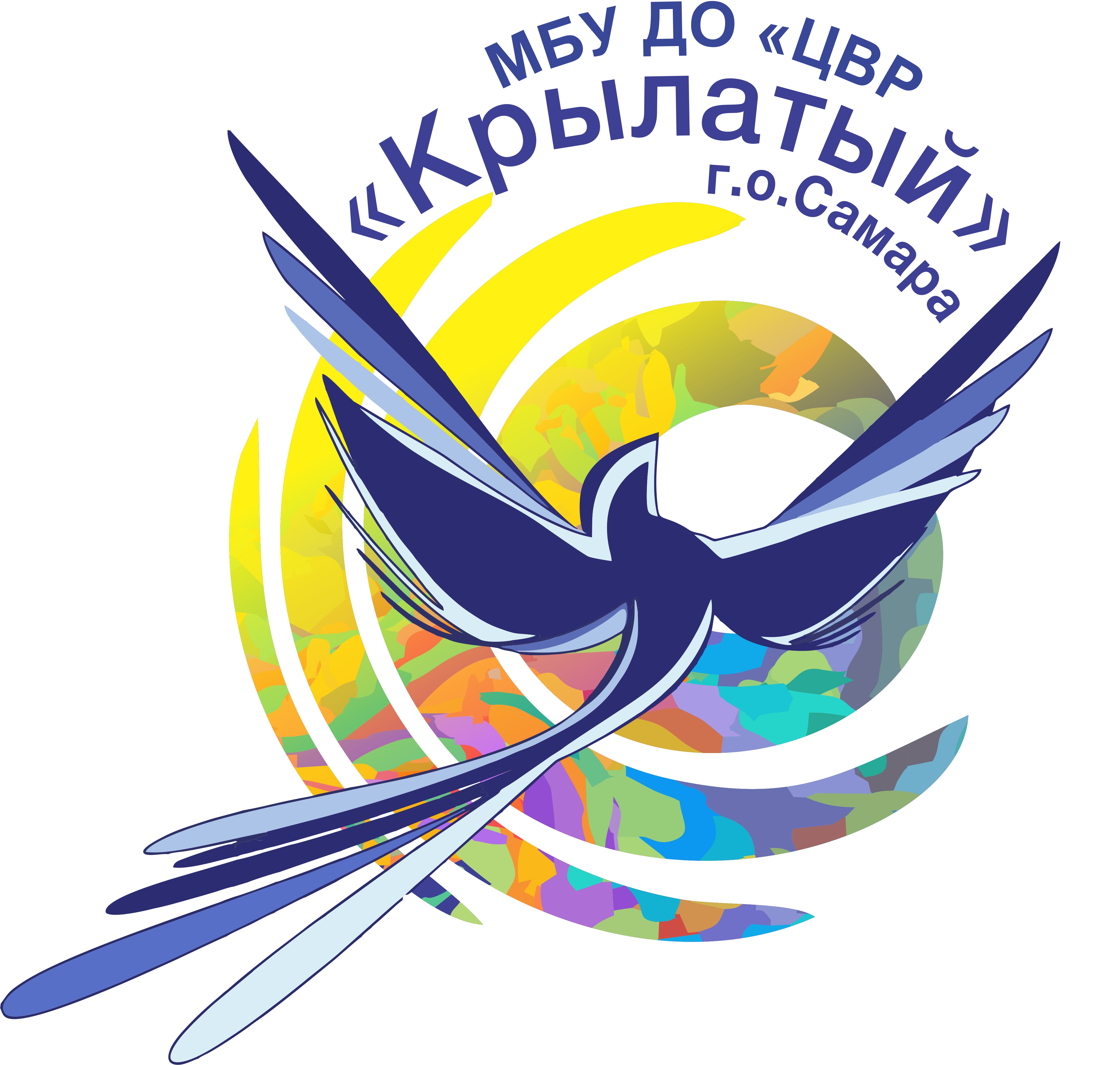 Ждём вас в сообществе нашей площадки!https://vk.com/event218381221